Language and power
Key Terminology
Key Terminology
Group Project – ESSAY DUE MONDAY 17TH MARCH.
In your groups, you must research the following language and power theories and compose a CRITICAL reflection (essay form) as a group. 

Brown & Levinson (1987)
Grice’s Maxims (1975)
Wareing (1999)
Fairclough (2001)
Goffman (1967)
How to write a critical reflection…
Introduction (for each piece of research)
Include a few opening sentences that briefly explain the the research - summarise the main finding or key argument. Conclude the introduction with a brief statement of your evaluation of the text. This can be a positive or negative evaluation or, as is usually the case, a mixed response. 
Summary 
Present a summary of the key points along with a limited number of examples.
Critique 
The critique should be a balanced discussion and evaluation of the strengths, weakness of the research. Good reviews also include other sources (from wider reading) to support your evaluation (remember to reference them).

Conclusion 
This is usually a very short paragraph. 
Restate your overall opinion of the text.
Example of a CRITICAL REVIEW:
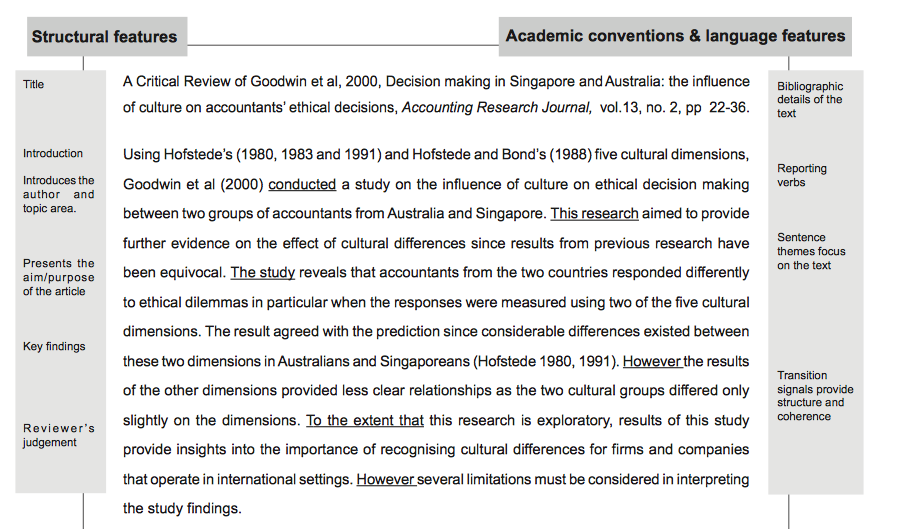 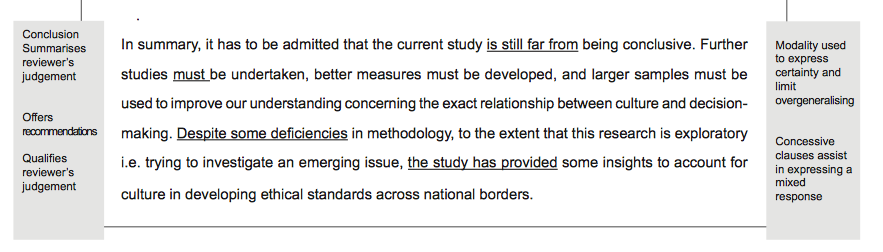